Рыба или удочка?
 Философия вопроса в 
свете новых образовательных стандартов 
(Использование системы 
электронного опроса для реализации требований ФГОС )
В основе идеологии ФГОС лежит системно-деятельностный подход, «который обеспечивает: 
формирование готовности к саморазвитию и непрерывному образованию;
проектирование и конструирование социальной среды развития обучающихся в системе образования;
активную учебно-познавательную деятельность обучающихся;
построение образовательного процесса с учётом индивидуальных возрастных, психологических и физиологических особенностей обучающихся»
3 основных «признака современного урока»:
 
мотивация к обучению через проблемную постановку вопроса; 
организация исследовательской работы;
контроль и мониторинг достижения планируемых результатов.
Использование системы электронного опроса для реализации требований ФГОС
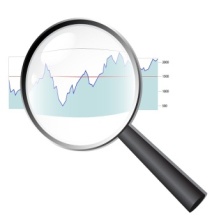 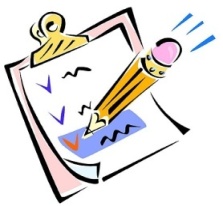 Организация исследовательской работы
Контроль достижения планируемых результатов
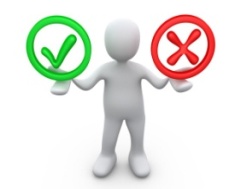 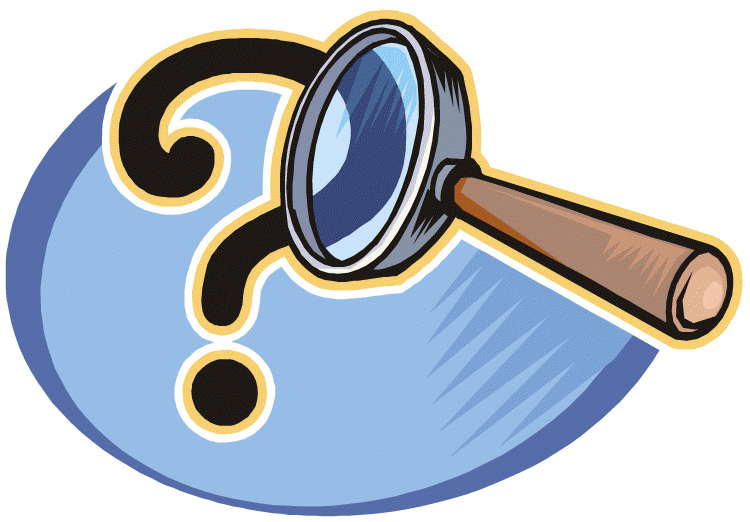 Проведение рефлексии
Проблемная постановка вопроса
Мониторинг достижения планируемых результатов
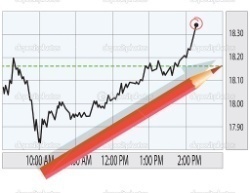 Организация 
исследовательской работы
Определение доли участников в зависимости от варианта ответа;
Анализ и критичная оценка получаемой информации;
Умение увязать учебное содержание с собственным жизненным опытом;
Изменение формы представления информации;
Поиск информации.
2. Проблемная постановка вопроса
Требования ФГОС к оценке достижения планируемых результатов: 

обеспечение  оценки «динамики индивидуальных достижений обучающихся в процессе освоения основной общеобразовательной программы основного общего образования»;
оценку предметных, метапредметных и личностных результатов.
Выполнение заданий по темам
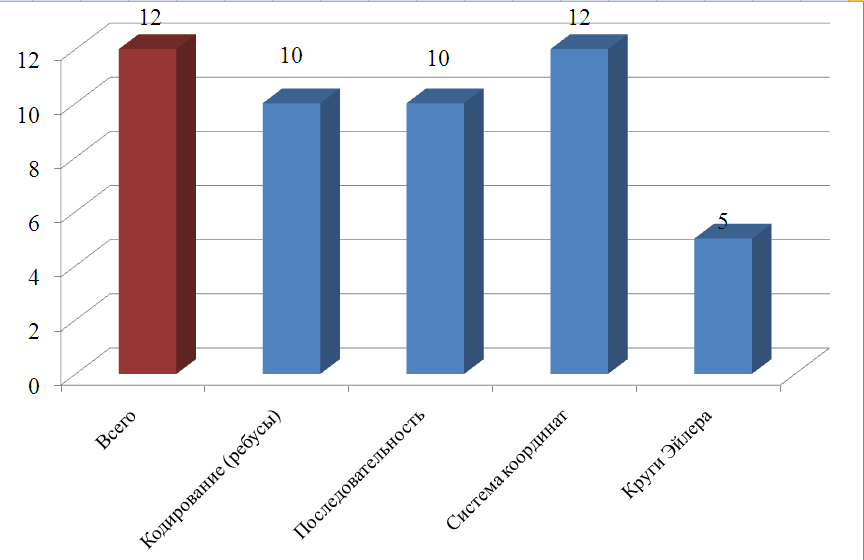 Выполнение заданий 
в разрезе учащихся
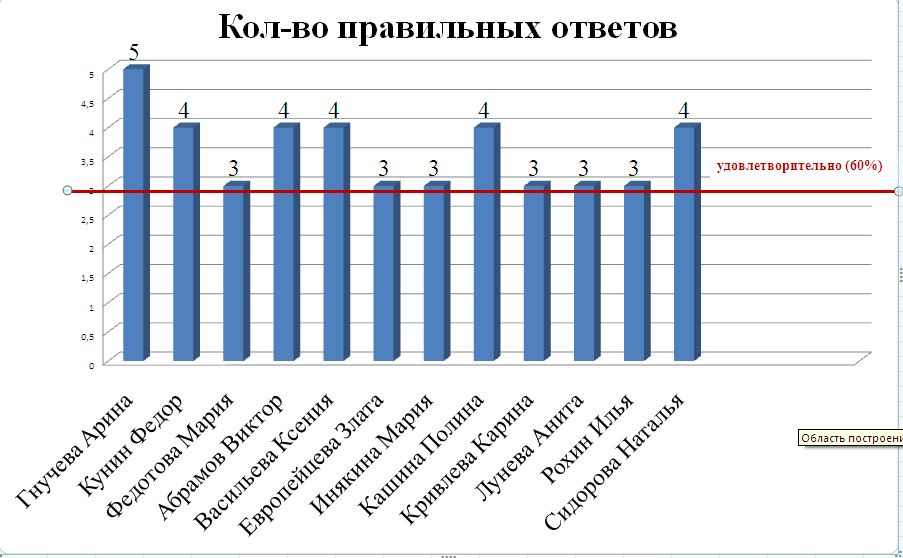 Динамика 
индивидуальных достижений
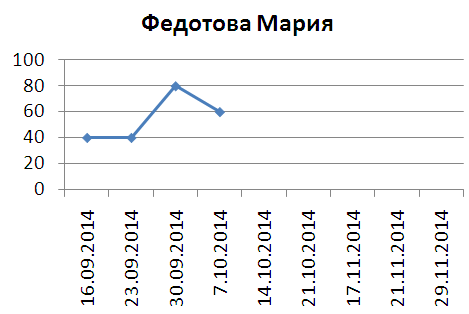